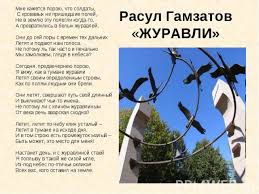 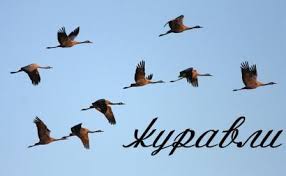 История создания песни «Журавли
Тема журавлей, по первой из версий, была навеяна посещением монумента семи павшим в годы ВОВ братьям Газдановым. Памятник расположен в пос. Дзуарикау Алагирского р-на Северной Осетии. После получения похоронки на третьего сына от горя умерла мать. Седьмую похоронку почтальон отказывался нести в дом Газдановых. О страшном известии отцу решили сообщить старейшины. При их приближении сидевший на крыльце с единственной внучкой глава семейства все понял и рухнул замертво.
В память братьям Газдановым в их родном селении возведен монумент в виде опечаленной матери и семи улетающих вдаль гусей. После визита в Дзуарикау Гамзатов написал свой стих. Из-за сложности с подбором рифмы на слово "гуси" поэт использовал слово "журавли", предварительно получив добро на такую замену в Минкультуры Сев. Осетии.
По другой версии, журавли в стихотворении появились под влиянием истории с японской девочкой Садако Сасаки, памятник которой расположен в подвергшейся американской атомной бомбардировке Хиросиме. Страдавшая от лейкемии Садако надеялась вылечиться в случае, если смастерит 1000 бумажных «журавликов», пользуясь техникой оригами. (У японцев существует поверье о воплощении любых желаний в случае создания тысячи оригами из цветной бумаги).
Третья версия создания стихотворения гласит, что в основу гамзатовских "Журавлей" был положен стих погибшей в ходе советско-грузинской войны 1921 года Марии Макашвили. Первая строфа стиха этой 19-летней девушки почти полностью совпадает со стартовым четверостишием произведения советского поэта. В дословном переводе эти строки выглядели так: «Мои друзья и товарищи/Которых убила проклятая война/Каким то провидением/ Превратились в белых журавлей».
история
В 1968 он случайно прочёл стихотворение в журнале "Новый мир" и услышал в нём реквием, равных которому ещё не было в военной песне. Огромная заслуга тут и переводчика. Наум Гребнёв, друг Гамзатова по Литинституту, прошёл весь ад войны: одним из немногих выбрался из харьковского окружения 1942, воевал под Сталинградом, чудом выжил после ранения у берегов Днепра. Много позже, в 80-х, писал, что со дня окончания войны не помнит ни единого мига без физической боли. А в "Журавлях" он выразил боль души по фронтовым товарищам, которые гибли под пулями у него на глазах. Наверное, поэтому он так горячо поддержал предложение Бернеса заменить слово "джигиты" на "солдаты" - это сразу делало песню общенародным гимном по всем павшим. Но оставалось самое главное - написать музыку.
журавли
гамзатов
Через несколько лет после появления песни «Журавли» в СССР, в местах боёв 1941—1945 годов, стали возводить стелы и памятники, центральным образом которых были летящие журавли. Так, журавли из песни стали символом памяти о погибших в Великую Отечественную войну, например, Памятник «Журавли» в Саратове или мемориал «Журавли» в Санкт-Петербурге. Был выпущен значок с изображением вечного огня, в пламени которого летят журавли, и надписью "А превратились в белых журавлей".
В 2016 году в Словении на мемориальном кладбище Жале в центре Любляны был открыт памятник «Сынам России и Советского Союза, погибшим в Словении». Журавлиный клин поднимают в небо восемь стел — по числу лет Первой и Второй мировых войн.
С 1986 года 22 октября в Дагестане, на родине автора текста песни, Расула Гамзатова, ежегодно проводится «Праздник белых журавлей» — день памяти погибших солдат, в последнее время приобретающий всероссийский масштаб.
Помню, как любил он у БернесаПесню всё про тех же журавлей.
журавли
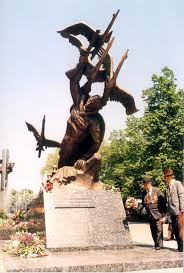 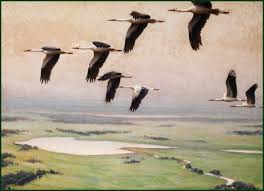 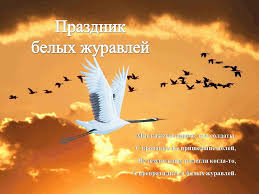 журавли
Журавли Тема минувшей войны всегда находила и про­должает находить свое отражение в современной поэзии, и каждый поэт по-своему осмысливает и переживает ее, рождая образы, в которых вопло­тились его собственные представления о войне. Расул Гамзатов также посвятил немало строк военной теме. Одним из самых известных его стихотворений, принесшим поэту всенародную славу и любовь, стало стихотворение «Журав­ли». Оно посвящено павшим солдатам, оставшихся на «кровавых полях» сражений Великой Отечественной войны. С первых строк стихотво­рения читатель ощущает подлинную печаль и боль, которые чувствовал поэт, задумываясь о судьбах погибших солдат. Боль, похожую на далекий и пронзительный журавлиный крик… Мне кажется порою, что солдаты, С кровавых не пришедшие полей, Не в землю эту полегли когда-то, А превратились в белых журавлей.